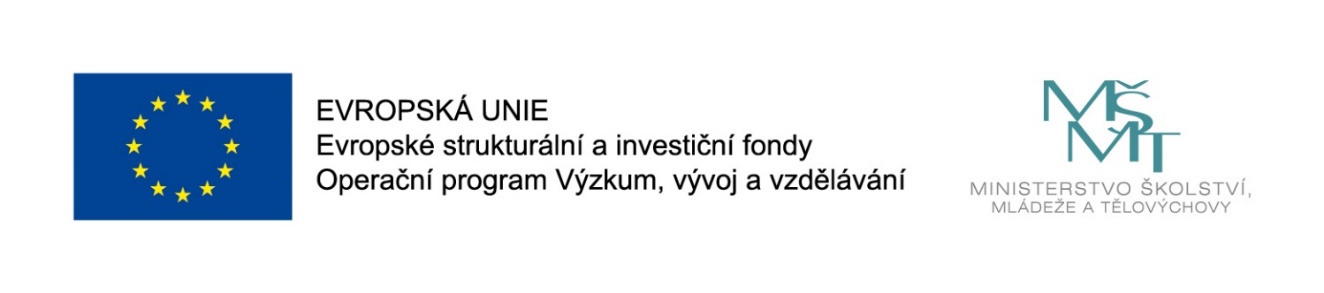 Názevprezentace
Prezentace předmětu:
PORADENSTVÍ V SOCIÁLNÍCH SLUŽBÁCH
Vyučující:
Mgr. Dagmar Svobodová, Ph.D.
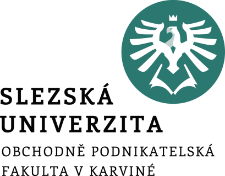 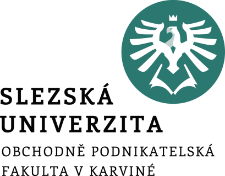 Finanční záměry
Formulace a obsah finančního záměru
Vnitřní, vnější zdroje a překážky finančního záměru
Realizace finančního záměru
Spirituální principy
Spirituální inteligence
Půjčka na oplátku
.
Struktura přednášky
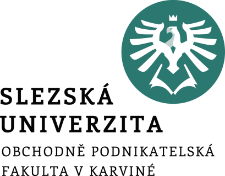 Finanční záměry
Cílem přednášky je:
sestavit osobní finanční záměr;
rozlišit vnitřní a vnější zdroje finančního záměru;
efektivně reagovat na průvodní jevy finančních záměrů;
aplikovat spirituální inteligenci při formulování finančního záměru;
pochopit spirituální principy finančních záměrů;
respektovat pravidla půjčky na oplátku.
.
Formulace a obsah finančního záměruPro zodpovědnou kontrolu finančního záměru je vhodné zvážit odpovědi na tyto otázky: Koho a co tento finanční záměr ovlivní?Co získám já a co získají moji blízcí? Co ztratím já a co ztratí moji blízcí?Co budu muset dělat jinak a navíc? Jak poznám, že už jsem bohatý/á?Jakou cenu za finanční proměnu zaplatím?
Když si přejete něco konkrétního materiálního, zeptejte se sami sebe. Jaké využití bude finanční záměr mít? Na jaké účely finanční záměr použiji? Jsem otevřený k využití zajímavé příležitosti, která může přijít? Jak poznám, že se můj finanční záměr zrealizoval?Jak uvidím svůj finanční záměr hotový?
Jednotná je pouze základní kostra finančního záměru s podstatnými atributyTitulní strana. Exekutivní souhrn. Analýzy odvětví na trhu.Popis podniku. Výrobní plán. Marketingový plán. Organizační plán. Hodnocení rizik. Finanční plán.Varianty finančních záměrů se liší podle stanoveného cíle. Výtahový prodejVýkonný plánZkrácený podnikatelský plánPlný podnikatelský plán
Mezi vnitřní zdroje energie patříNálada tvůrce finančního záměru – jeho nadšení a touha po praktické realizaci.Stav tvůrčího zápalu – přání tvořit nabíjí tvůrce finančního záměru energií a motivuje ho k tvůrčímu zájmu a nasazení.Čisté úmysly tvůrce finančního záměru – přinášet dobro, službu celku, zajistit ekologičnost (udržitelnost) finančního záměru z hlediska přínosu pro všechny zúčastněné aktéry.
Mezi vnější zdroje energie patříStejně smýšlející lidé – rádi spolupracujeme s úspěšnými jedinci, protože nás podvědomě podněcují k tvůrčímu nasazení, dobré interpersonální vztahy, spolupráce místo soutěže, podpora.Souhry okolností – synergie (součinnost), přitažlivost, magnetismus.
Mezi překážky patří Strach – blokuje, zastavuje, nic netvoří, proto je nutné strach proměnit v respekt.Sociální lenost – ztráta motivace pro individuální výkon, výrazné snížení a ztráta osobní odpovědnosti, snížení motivace vzhledem k slíbené odměně a zhoršení koordinace jednotlivých činností.Pochybnosti – není-li dostatek sebedůvěry tvůrce, není-li dobře zformulován postup pro realizaci, chybí konkrétní představa finančního záměru.Konkurence – objeví se všude, kde se zastavil rozvoj, proto je třeba změnit konkurenci na spolupráci.
Realizace finančního záměruPrvním krokem k realizaci jakéhokoliv záměru, tedy i finančního je kotvení zdrojů, kdy lze nalezené řešení zakotvit, což znamená propojit určitý vnitřní psychický pocit, navozený vnějším projevem nebo slovním vyhlášením s žádoucím výsledným jednáním.
Metoda VAKOG  předpokládá zapojení pěti smyslových orgánů – zraku, sluchu, doteku, čichu a chuti. Název metody je odvozený od počátečních písmen anglických ekvivalentů:V = Visual (vizuální)A = Auditory (sluchový)K = Kinesthetic (kinestetický)O = Oflactory (čichový)G = Gustatory (chuťový)
Spirituální principyDůvěra jako jeden ze spirituálních principů je nejdůležitější. Důvěřujeme, že co se aktuálně děje, je pro finanční rozvoj to nejlepší, protože nám to dává smysl. Vděčnost jako druhý spirituální princip motivuje člověka, aby zůstal silným. Chaos jako třetí spirituální princip je chápán jako průvodní jev změny, že nic není náhoda nebo nahodilost. Jedná se o projev ženského principu v člověku, o něco zcela nového, neuchopitelného a kreativního, co nevíme, jak dopadne. Chaos nás vybízí k transformaci.
Řád a univerzální síla jako spirituální principy Řešení inflace spočívá v odstranění monopolu státu na vydávání peněz. Povinnost přijmout na úhradu dluhu státní peníze umožňuje negativní efekty inflace, mezi které patří přerozdělování hodnoty mezi dlužníky a věřitele. Peníze jsou výsledkem spontánního vývoje, patří mezi entity kosmu, zatímco stát vytvořený na základě intence je taxis. Ve spojení obou rozdílných kvalit spočívá příčina problému, kdy stát není schopen peníze řídit, proto kvůli zásahům státu dochází k zvýšení, nikoliv snížení rizika věřitelů.
Spirituální inteligence Řeší otázky významu hodnot a snaží se dát finančnímu jednání širší a bohatší kontext. Jednotlivci myslí rozdílným způsobem. Účastníci finančního jednání mohou mít rozdílný systém hodnot, které vyznávají. Lidé na různých pracovních pozicích mají rozdílné pojetí svého poslání, a přesto o prosperitě a finanční svobodě přemýšlejí podobně. Jak je to možné? Na tyto otázky odpovídá spirální dynamika jako součást spirituální inteligence. Spirální dynamika je aplikace data-psychologicky založeného modelu.
Spirální dynamika se zabývá vznikem a charakteristikami jednotlivých úrovní hodnotových systémů – MEMů.Dvojitá spirála je rozložená podle vývojových stupňů tak, že nižší vývojové etapy tvoří základ a jsou součástí vyšších stupňů. Dynamika si všímá vlivu životních podmínek na rozvoj a změny v procesu lidského vývoje jako systému bio-psycho-sociálních faktorů. Z toho vyplývá využití spirální dynamiky, která slouží jako nástroj analýzy různých situací a pomáhá navrhovat integrovaná řešení v různých oblastech pracovního a osobního života, včetně financí.
Nesobecký / kolektivní duch Nižší stupeň spirální dynamiky – rituální (spřízněné duše) – struktura autority (jediná pravda) – společenská struktura (lidské vztahy)Vyšší stupeň spirální dynamiky – celostní organismus (holistický pohled)
Expresivní / individuální duchNižší stupeň spirální dynamiky – skupina (pud sebezáchovy) – nadpřirozené síly (metafyzická bezpečnost) – tržní prostředí (snaha něco dokázat)Vyšší stupeň spirální dynamiky – systemický proces (flexibilní tok)
Pověst závisí na tom, jak člověk dodržuje nebo nedodržuje své sliby. Společným jmenovatelem skutečně úspěšných lidí je, že své sliby a závazky dodržují. Než nějaký závazek přijmou, dobře si promyslí, zda jsou schopni skutečně slibu a závazku dostát. Pak je jejich slovo bráno vážně, a má váhu. Jakmile něco slíbíme, začínáme být zodpovědní a dlužní. Obchodní smlouva je závazek, zaplacení v dohodnutém termínu je povinnost. Schopnost splnit slib je důležitá vlastnost spolehlivého člověka
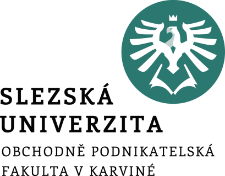 Shrnutí přednášky
Finanční zá­měry je třeba posuzovat komplexně a v širším kontextu. Při plánování je třeba zvá­žit cenu, kterou bude nutné zaplatit, aby byla adekvátní. Praktické realizace finančního záměru lze docílit zapojením smyslové energie z vnitřních a vnějších zdrojů pomocí vizualizace. Spirituální principy a inteligence pomáhají správně zacházet s penězi.